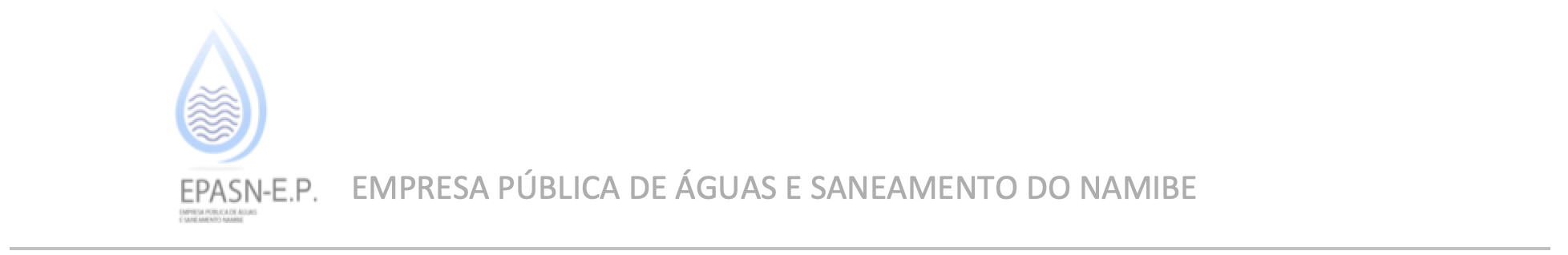 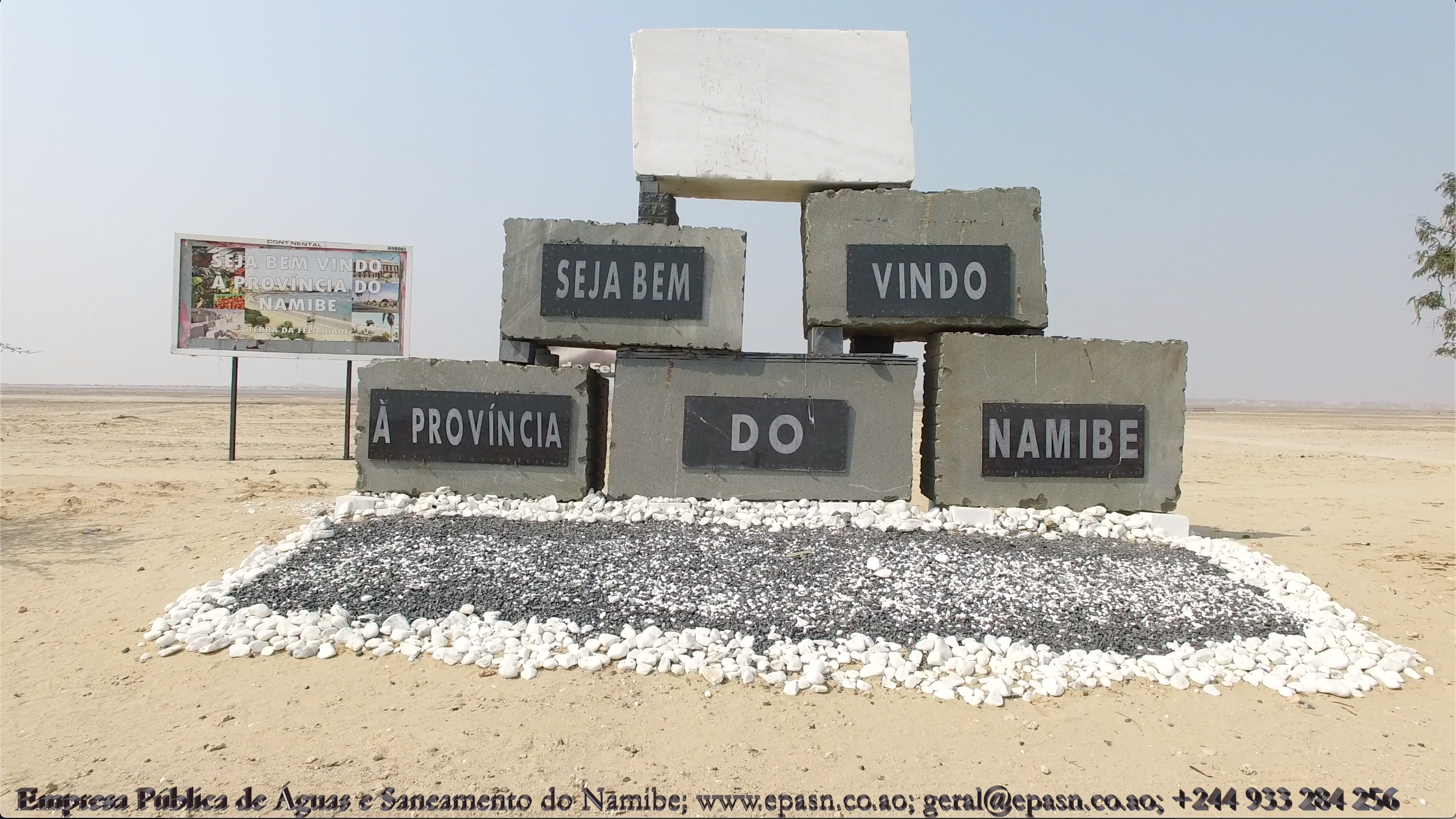 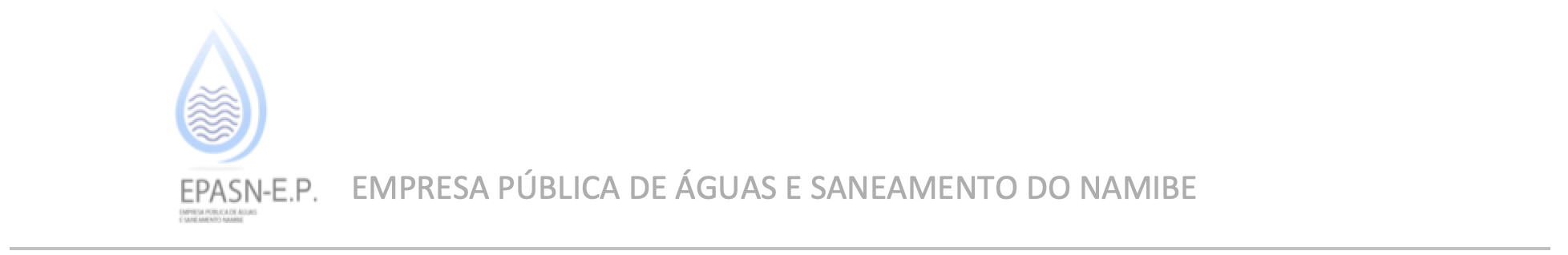 DADOS POPULACIONAIS POR MUNICÍPIO:
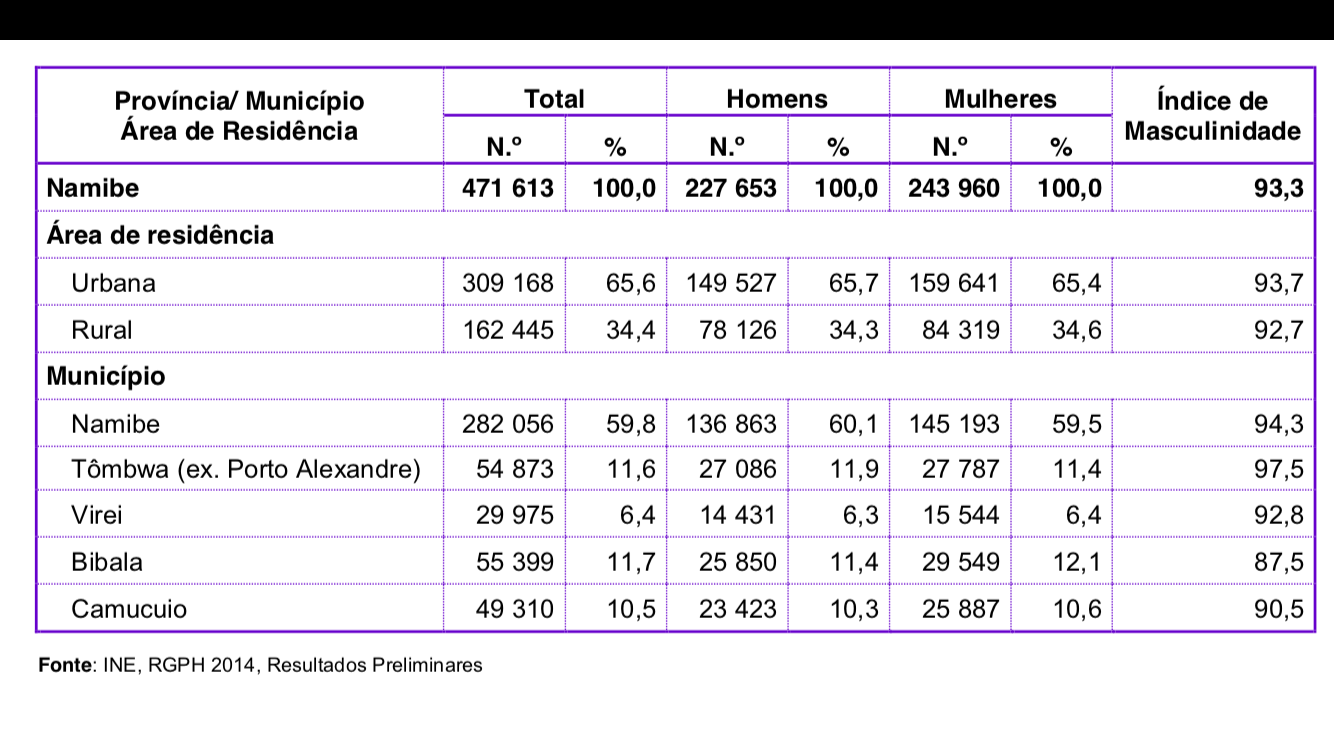 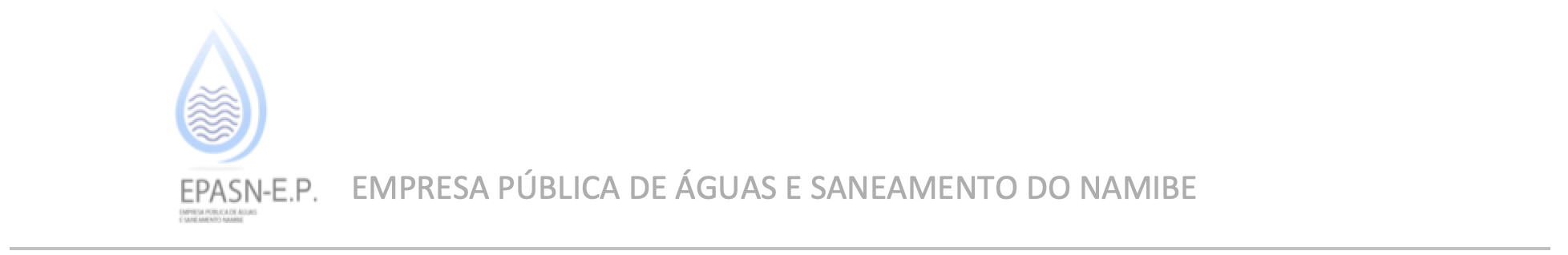 PROJECTOS EM CURSO:
Expansão da rede de abastecimento para o Bairro Saidy-Mingas II.
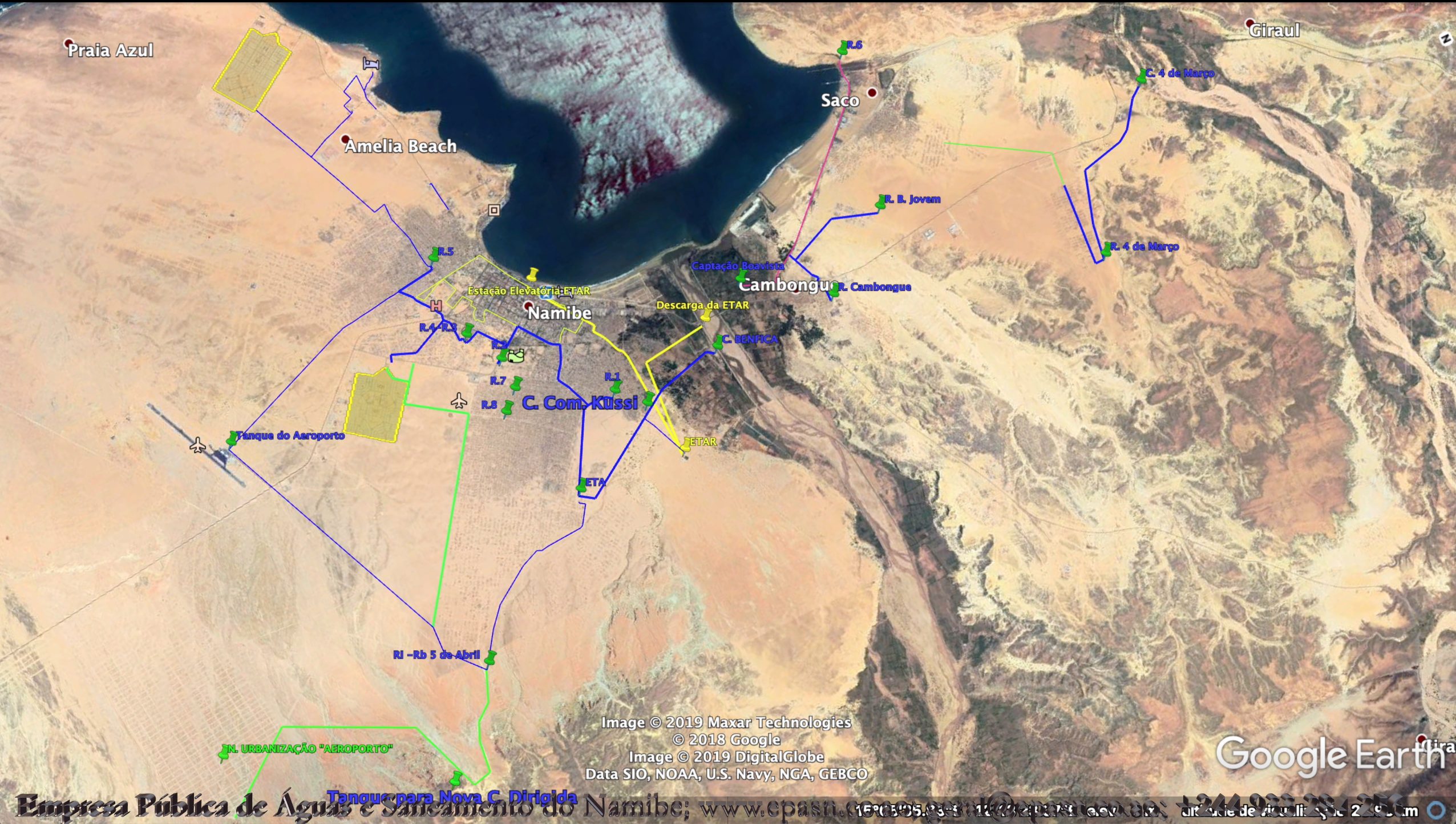 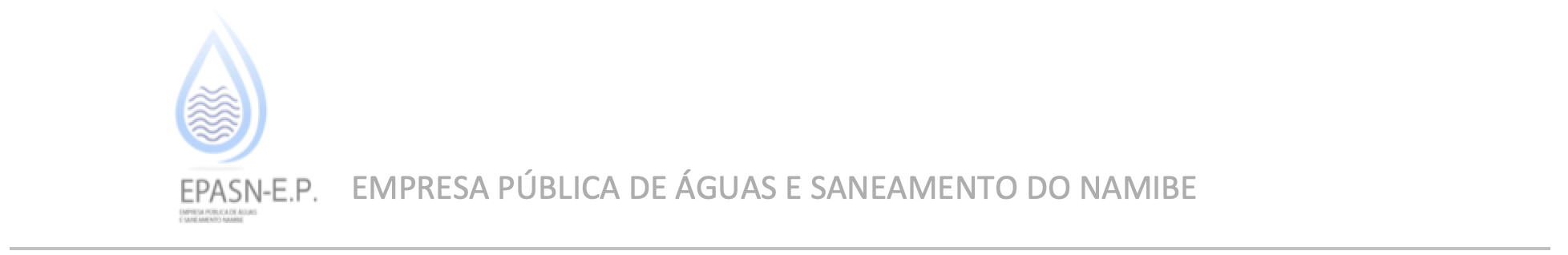 PROJECTOS EM PERSPECTIVA (COM / SEM ESTUDOS):
Segunda fase do esforço do sistema de Abastecimento de Moçâmedes.
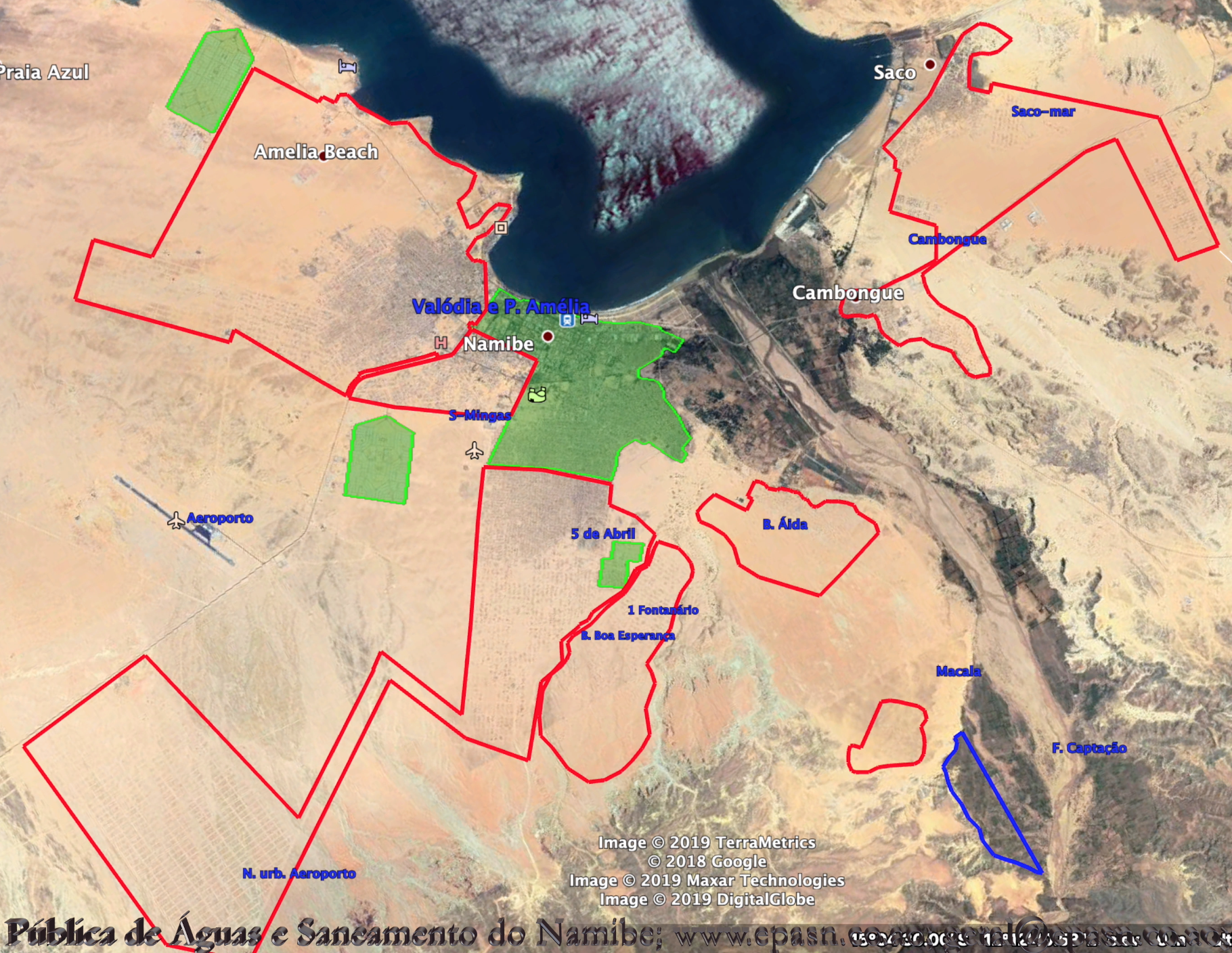 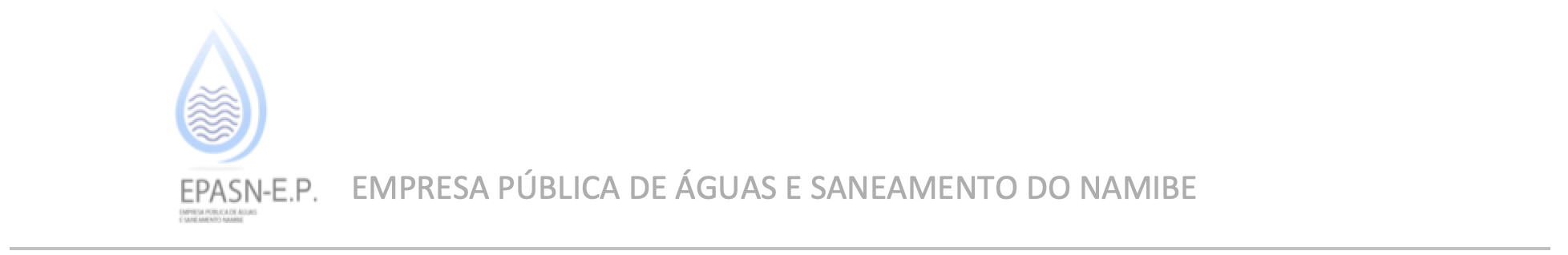 PROJECTOS EM PERSPECTIVA (COM / SEM ESTUDOS):
Reservas Hídricas da Barragem de Terra ao longo das Bacias da Região de Namibe
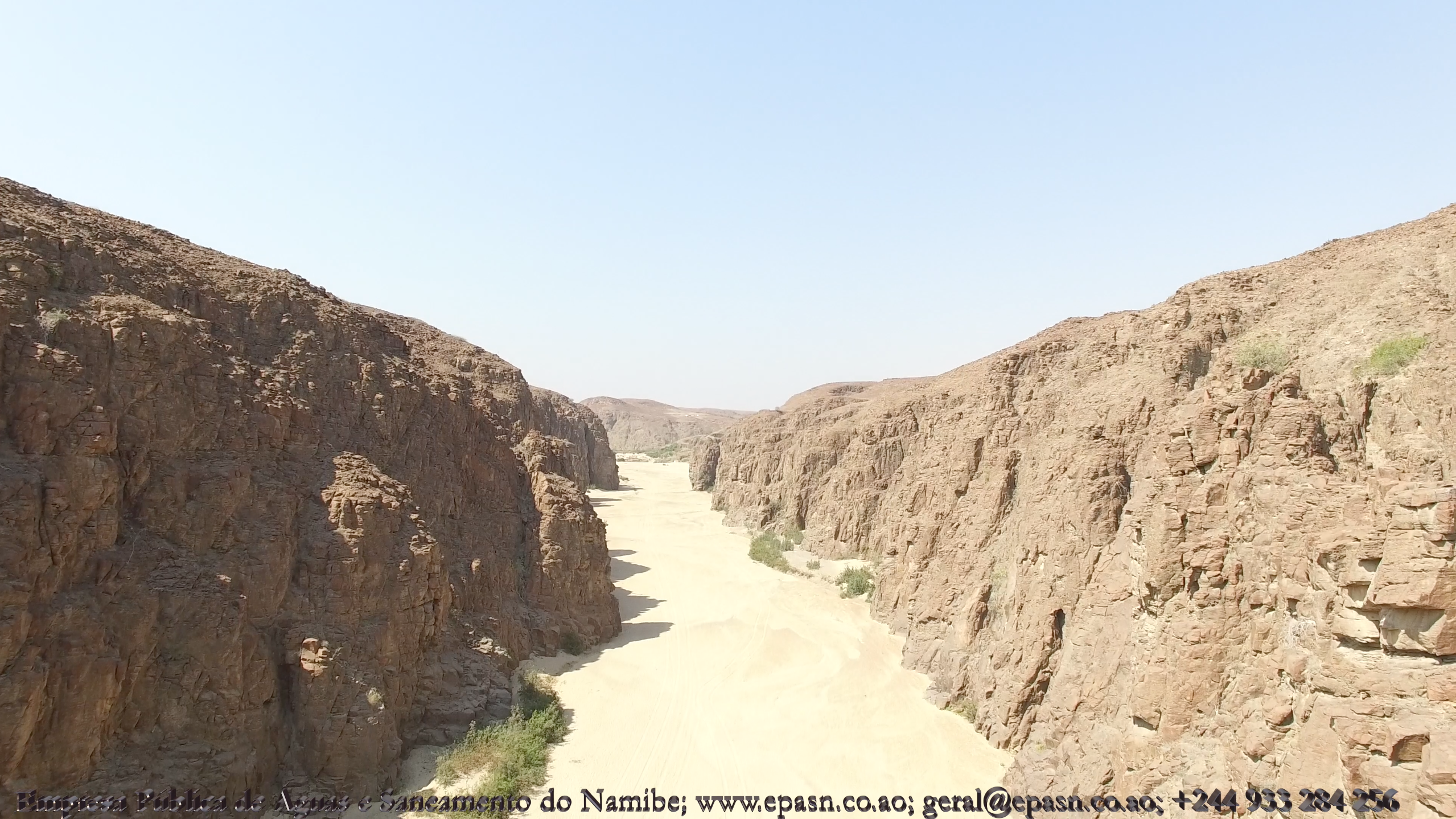 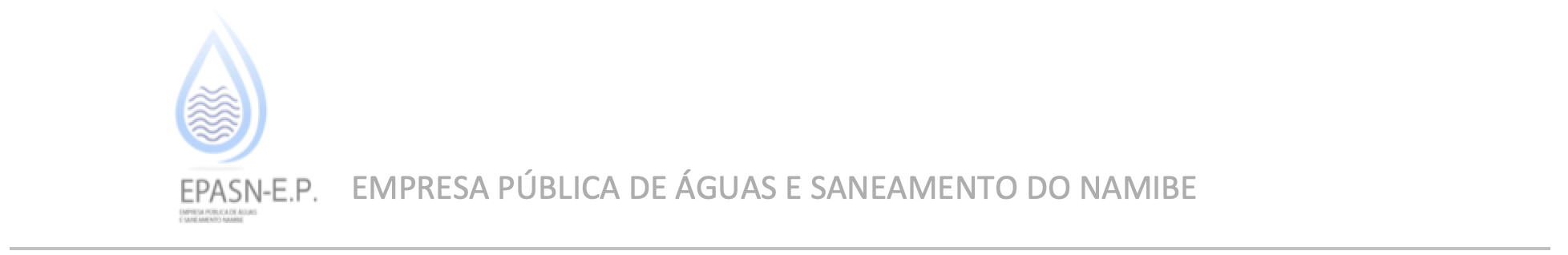 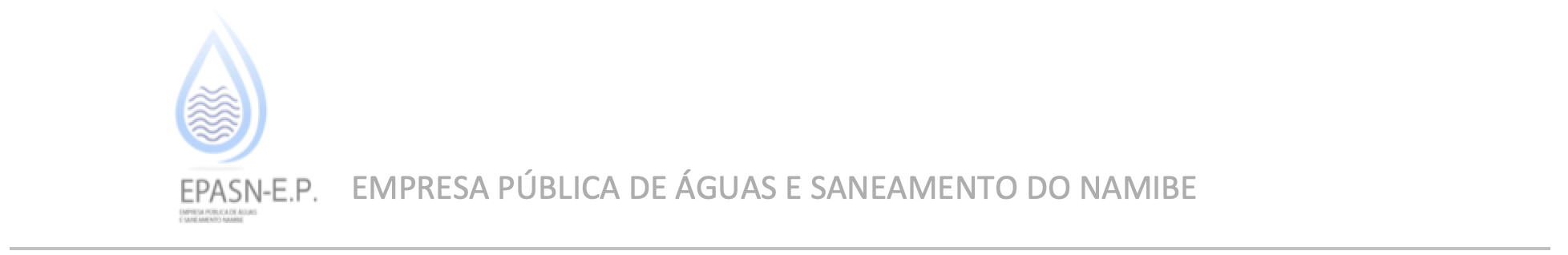 M
CARACTERIZAÇÃO DO SISTEMA DE ABASTECIMENTO DE MOÇÂMEDES


O NOSSO MUITO
 OBRIGADO